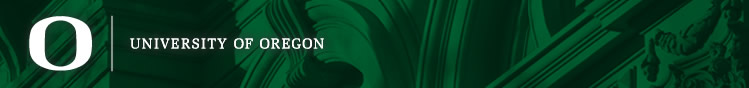 Student Tuition ForumFinancial Briefing
January 14, 2025
Agenda
UO Budget

State Appropriation 

Cost Drivers

Guaranteed Tuition Program 

Info and Input on Tuition

Small Group Discussion
UO Budget Structure
Other Funds
E&G Funds
Grants and Contracts revenue
Auxiliary Revenue
Service Center Revenue
Designated Operations Revenue
Restricted gifts
Tuition revenue
State Appropriation
F&A Return
Overhead revenue
Fee revenue, interest earnings
Grants & Contracts
School & College Budgets
Plant Funds
Central Admin
Budgets
Auxiliary, Service Centers, and Designated Ops Funds
Institutional Expenses
(Debt, assessments, utilities, leases)
Restricted Gifts
E&G Fund Balance
Annual State Appropriations to 
Public AAU Institutions, FY2022
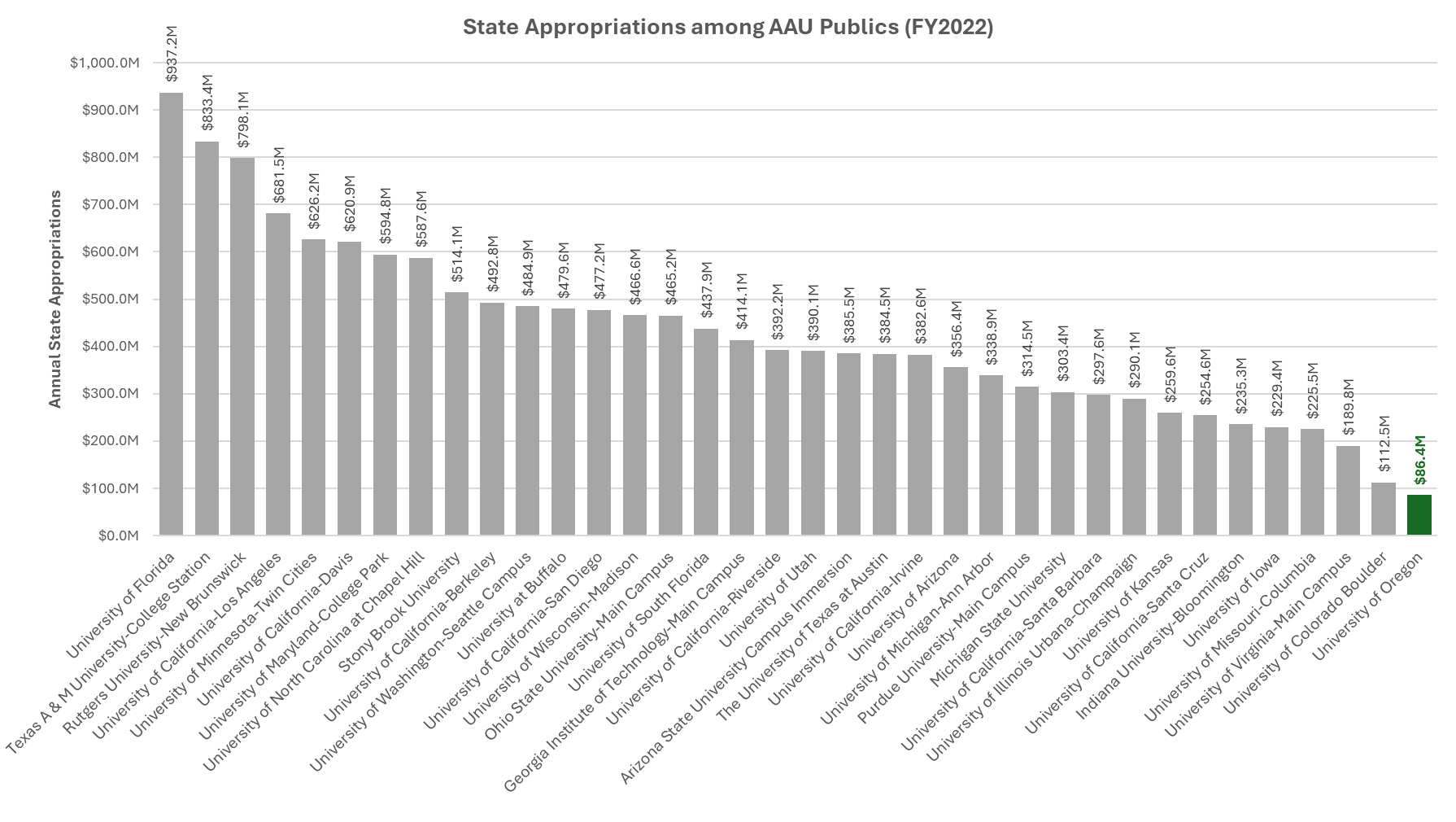 5
Public Higher Education Appropriations per FTE by State at 
Four-Year Institutions, FY2022 (Adjusted)
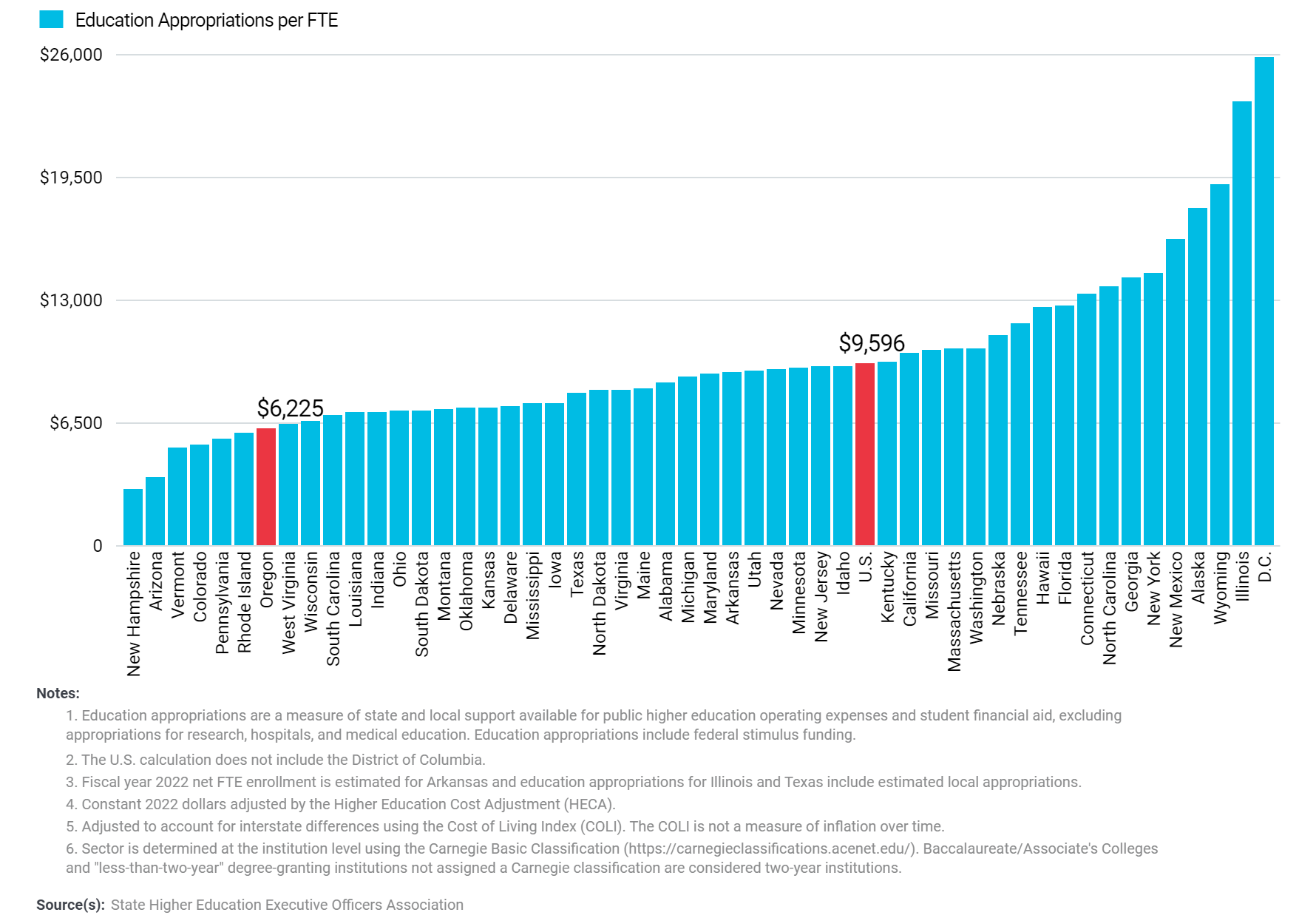 Comparative University Funding
7
Comparative University Funding
Sources: 
Various university FYE Actual BOT Management Reports. WOU Q3 Forecast.
8
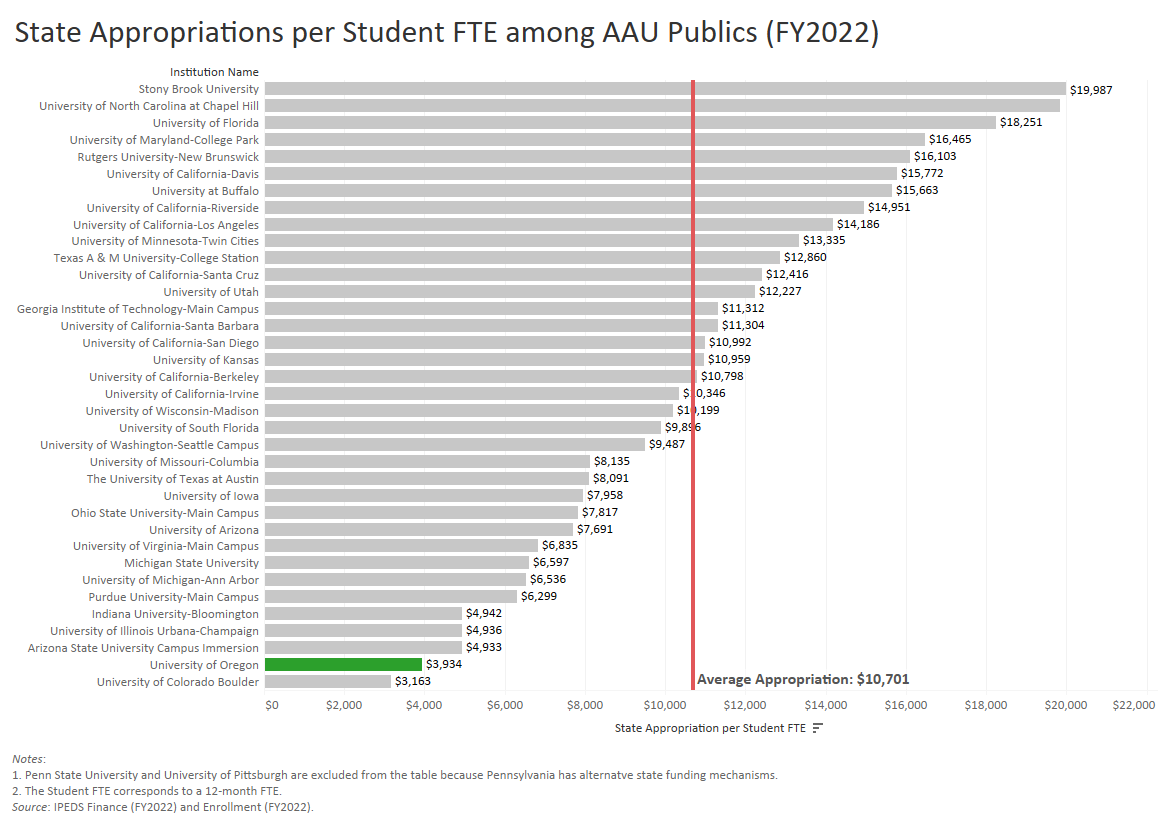 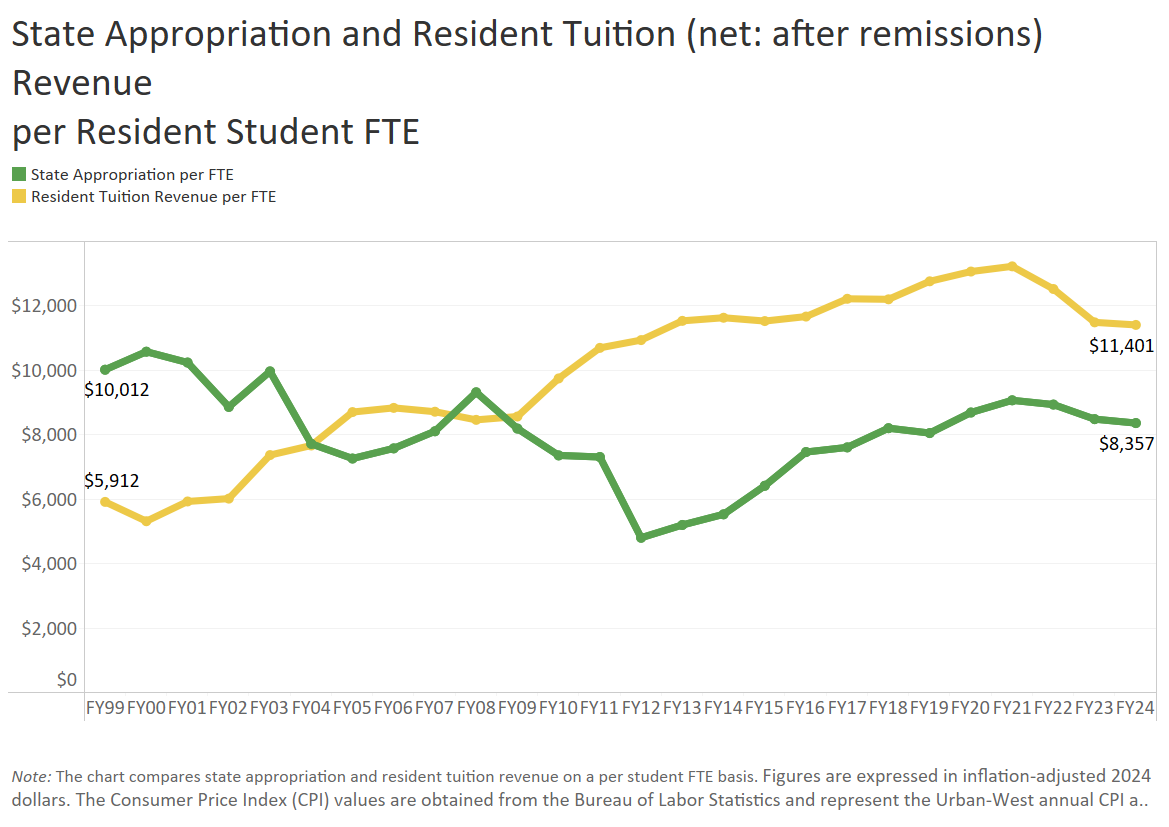 Agenda
UO Budget

State Appropriation 

Cost Drivers

Guaranteed Tuition Program 

Info and Input on Tuition

Small Group Discussion
Summary – Major FY2026 E&G Fund Cost Drivers
Summary – Major FY2026 E&G Fund Cost Drivers
Summary – Major FY2026 E&G Fund Cost Drivers
Agenda
UO Budget

State Appropriation 

Cost Drivers

Guaranteed Tuition Program 

Info and Input on Tuition

Small Group Discussion
Framework – Guaranteed Tuition Program 
for Undergraduate Students
For each entering class year, there is a set resident and non-resident tuition rate per student credit hour (SCH)

That rate is guaranteed or locked for five years - no matter what

Other tuition and fees that are locked include administratively controlled mandatory fees, summer tuition, honors college differential tuition, business school differential tuition and the international student fee

Students know the expected cost of their education before they decide to come to the University of Oregon
Average Historical Annual Undergraduate Tuition Rate Increases – Analysis conducted in FY2020
10 Year Average
5 Year Average
Resident
5.4%
5.0%
Non-resident
4.4%
3.3%
New Resident Undergraduate Students Graduation Time 4 yearsAnalysis Conducted in FY2020Assumed Annual Increases 5% - Average 5 Year Historical Rate5 year Guaranteed rate $254.62 per SCH (9.75% increase)
Total Tuition
Paid
$1,050
Total Tuition
Paid
$1,018
New Resident Undergraduate Students Graduation Time 5 yearsAnalysis Conducted in FY2020Assumed Annual Increases 5% - Average 5 Year Historical Rate5 year Guaranteed rate $254.62 per SCH (9.75% increase)
Total Tuition
Paid
$1,346
Total Tuition
Paid
$1,273
New Resident Undergraduate Students Graduation Time 8 yearsAnalysis Conducted in FY2020Assumed Annual Increases 5% - Average 5 Year Historical Rate5 year Guaranteed rate $254.62 per SCH (9.75% increase)
Total Tuition
Paid
$2,326
Total Tuition
Paid
$2,116
Advantages of Guaranteed Tuition Programfor Students
Financial Predictability:  Tuition rates are locked in for five years – students and their families know ahead of time exactly what they are going to pay for their education.

Peace of Mind:  The guaranteed tuition program functions as a insurance policy for students.  Regardless of what happens to state funding or other costs, their tuition rates are guaranteed for five years.

Protection of Scholarship Value:  Many scholarships are currently fixed dollar amounts.  Under a guaranteed tuition program, the value of these scholarships remains the same over their college career.
Advantages of Guaranteed Tuition Programfor Institution
Recruiting:  The stronger value proposition of a locked-in rate should be very attractive to new students.  This should help support the institution’s enrollment growth initiative.

Retention:  One of the main reasons students cite for dropping out of school is financial pressure.  This can often be linked to students not anticipating tuition increases throughout their college career.  Having a locked rate for tuition should help with this issue.

Campus Climate:  Concern about continually rising tuition rates affects students, faculty and staff, and directs time, energy and focus away from other important educational issues.
Opportunities for Learning and Input
UO tuition website: https://tuition.uoregon.edu

Input to TFAB during meetings (all open to the public): https://tuition.uoregon.edu/tfab-schedule

Input to ASUO

President’s forum in February to receive input on tuition recommendations

Community survey input to the President following release of TFAB recommendations in February

Get involved: https://www.uoadvocates.com/
23
Agenda
UO Budget

State Appropriation 

Cost Drivers

Guaranteed Tuition Program 

Info and Input on Tuition

Small Group Discussion